الصف : الثالثالمادة : العلوم الدرس : صحة جهاز الدوران
مخرجات التعلم
س
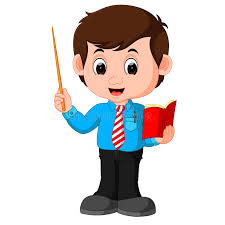 تأمّل الصورة:
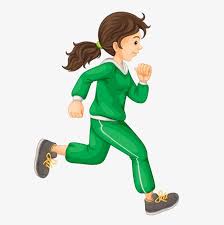 أمارس الرياضة لأنها تنشّط دوران الدّم في الجسم
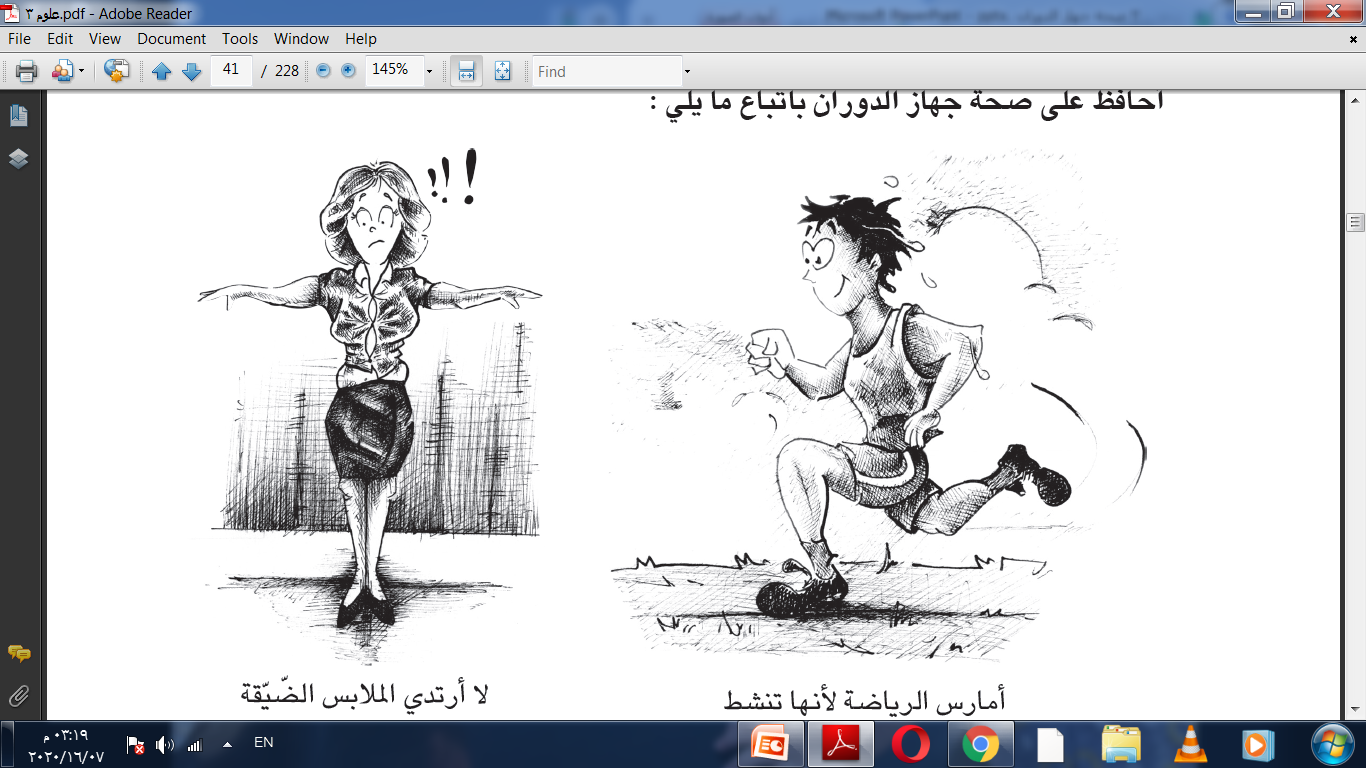 لا أرتدي الملابس الضيّقة
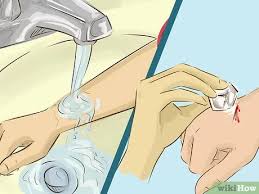 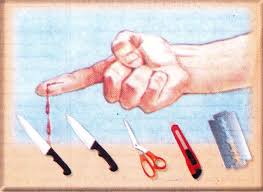 الابتعاد عن الأدوات الحادة
أغسل مكان الجرح بماء نظيف
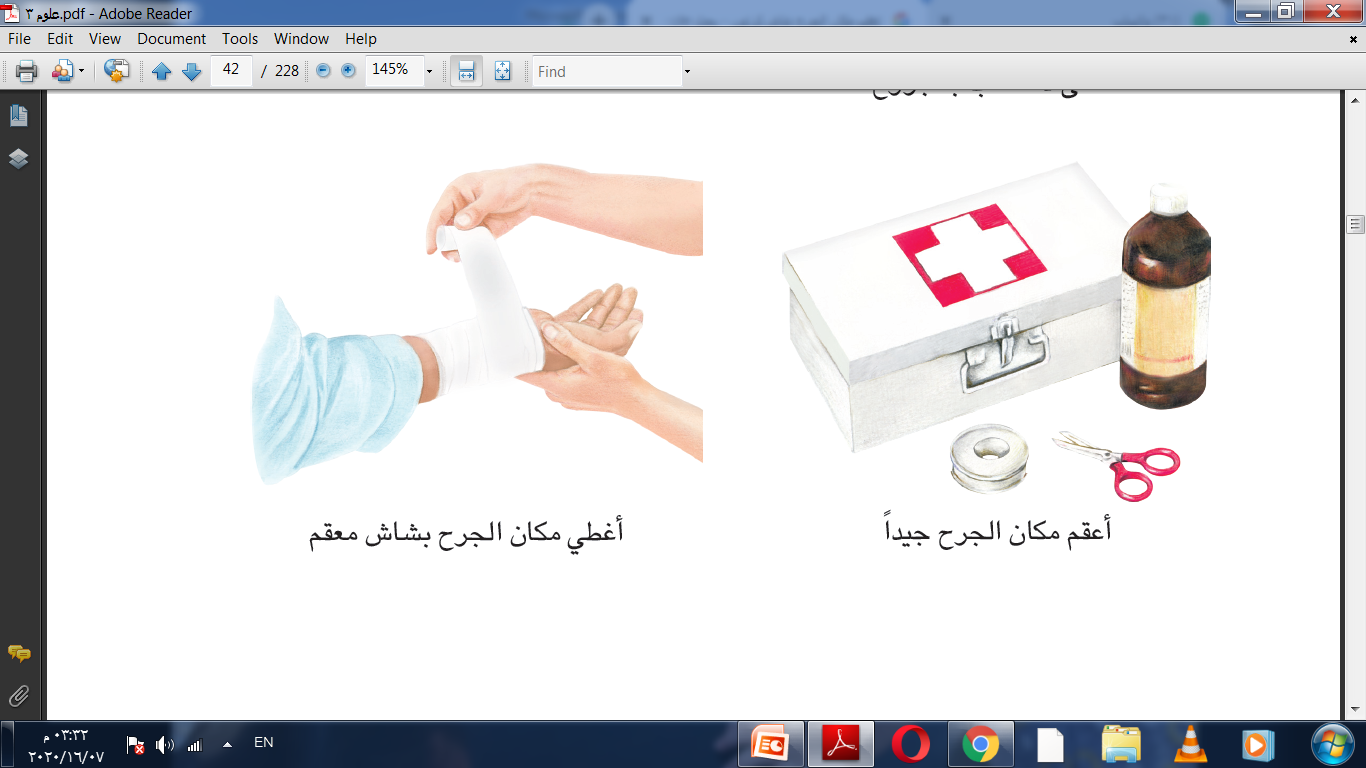 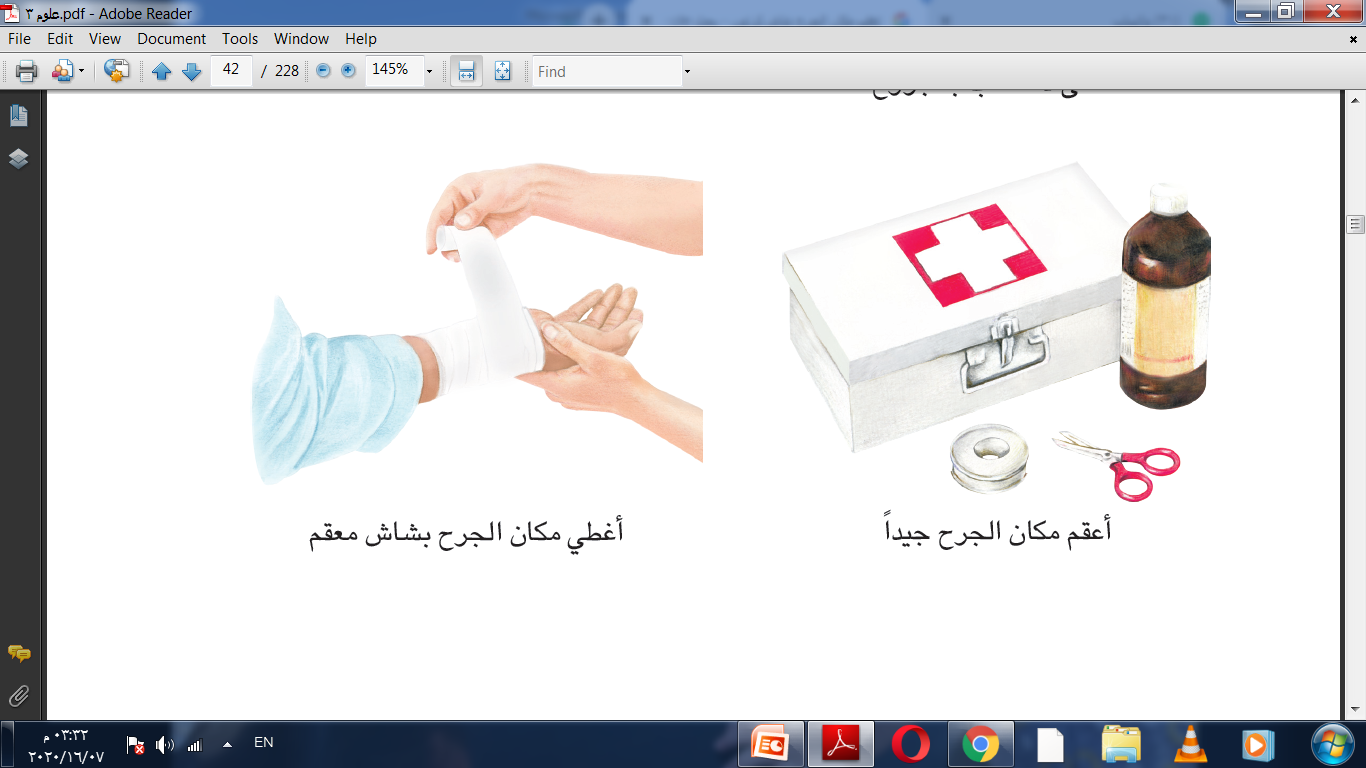 عندما أصاب بجرح أتّبع الإجراءات التالية:
هل تعلم؟
ترك الجروح من دون تعقيم و لا ضماد يعرضها للجراثيم
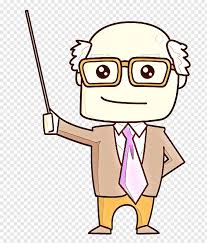 اختر الإجابة الصحيحة
ينشط الدورة الدموية:ا- النوم   2- تعقيم الجروح   3- ارتداء الملابس الضيقة       4- الرياضة        5- الاسترخاء
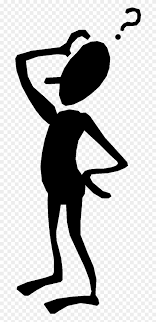 شكراً لاستماعكم
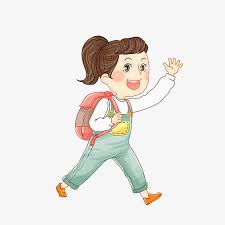